Trust Dynamics in the Sharing Economy: A Systematic Review
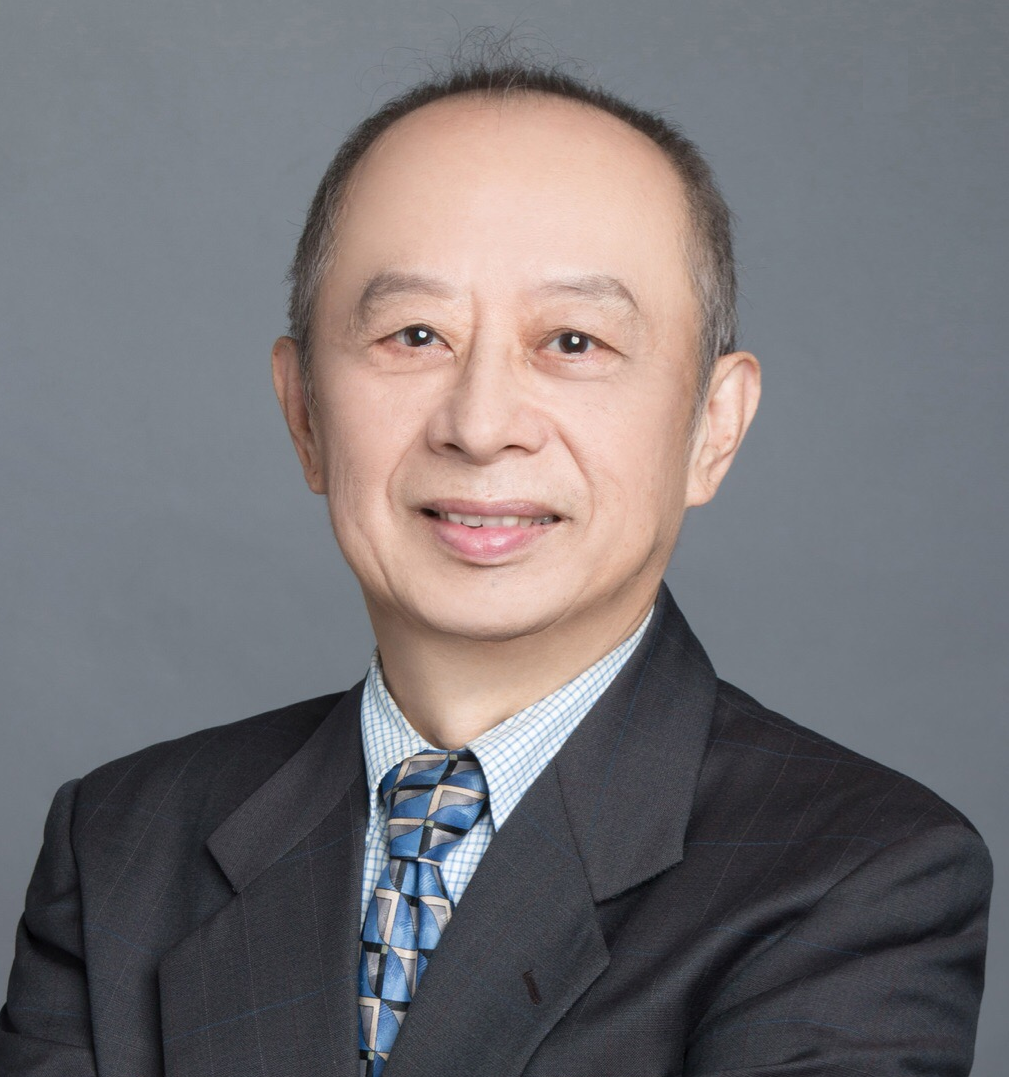 Eldon Y. Li
Chair Professor
Department of MIS
National Chung Cheng University
http://eli.johogo.com
*** All right reserved. Video or audio recording is prohibited.  Reference to this document should be made as follows: Li, E.Y. “Trust Dynamics in the Sharing Economy: A Systematic Review,” unpublished lecture, National Chung  Cheng University, 2023.  ***
1
Copyright E.Y. Li
2024/6/19
[Speaker Notes: PARTNER: World
ICT GOODS CAT. Dimension summary (opens new window): Total ICT goods
FLOW: Exports
MEASURE: US dollars at current prices in millions]
Trust Dynamics in the Sharing Economy: A Systematic Review
ABSTRACT
Sharing economy users need to place considerable trust in both the persons and the platforms with which they are dealing. Opportunistic consequences for trading partners can be severe, such as property damage or endangerment of personal safety. Trust is a critical factor in overcoming uncertainty and mitigating risk. To understand how users’ trust in the sharing economy is influenced, we performed a systematic literature review. The results show various antecedents of trust in the sharing economy related to multiple entities.
2
Copyright E.Y. Li
2024/6/19
Agenda
About me
E-commerce trend
Social network ties
Definition of trust
Trust reasons
Flow of trust theory
Topology of trust system
Trust repair process
Trust behavior process 
Systematic literature review
Summary
Q & A
3
Copyright E.Y. Li
2024/6/19
About Me
Eldon Y. Li is chair professor and former  founding director of Department of Information Management at National Chung Cheng University in Chiayi, Taiwan and emeritus professor of MIS at both National Chengchi University in Taiwan and California Polytechnic State University–San Luis Obispo in the US. he received his MSBA and Ph.D. degrees from Texas Tech University, USA. he is listed in the world’s top 2% scientists 2021 version 4 and has published over 300 papers related to electronic business, innovation and technology management, human factors in information technology (it), strategic it planning and e-service operations and quality management. he is the honorary president of International Consortium for Electronic Business and the editor-in-chief of International Journal of Electronic Business and Journal Of Business and Management.
Copyright E.Y. Li
2024/6/19
4
Thanks the COVID-19 pandemic, people are working and buying online longer, contributing to a significant growth in global economy, both traditional and digital, in the U.S.
Source: Adapted from the US Census Bureau News (USCB, 2021).Figure 1. Adjusted total and EC retail sales in the US.
5
Copyright E.Y. Li
2024/6/19
Source: Bilateral trade flows by ICT goods categories, UNCTAD
Figure A: EC values in the top 20 countries and Taiwan (2000-2010)
Copyright E.Y. Li
2024/6/19
6
[Speaker Notes: PARTNER: World
ICT GOODS CAT. Dimension summary (opens new window): Total ICT goods
FLOW: Exports
MEASURE: US dollars at current prices in millions]
Source: Bilateral trade flows by ICT goods categories, UNCTAD
Figure B: EC values in the top 20 countries and Taiwan (2011-2021)
Copyright E.Y. Li
2024/6/19
7
[Speaker Notes: PARTNER: World
ICT GOODS CAT. Dimension summary (opens new window): Total ICT goods
FLOW: Exports
MEASURE: US dollars at current prices in millions]
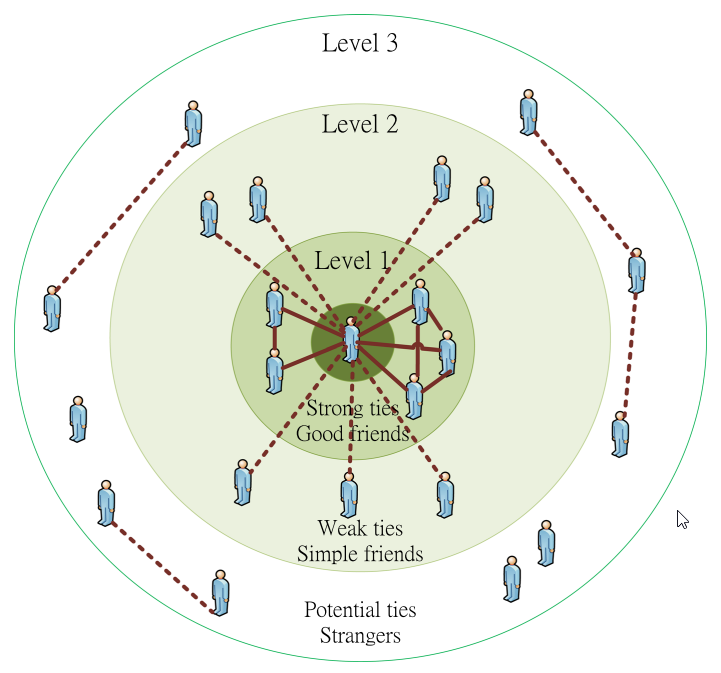 Source: Li, Liang, and Li (2018)Figure 2A: Levels of ties in a social network
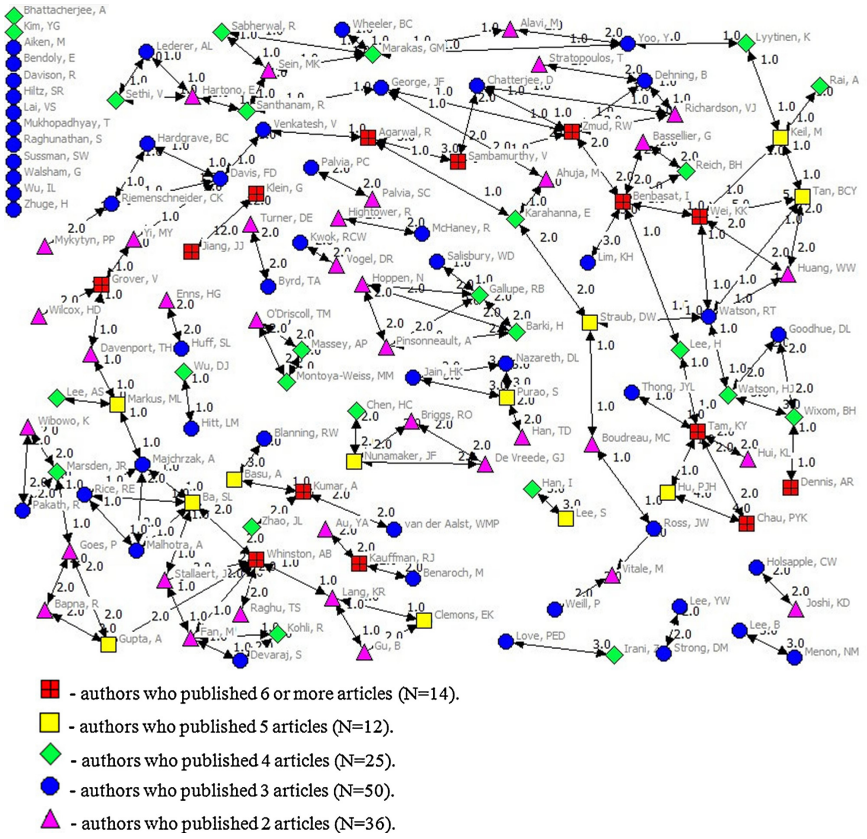 Source: Li, Liao, and Li (2013)Figure 2B: Levels of ties in a co-authorship network
Copyright E.Y. Li
2024/6/19
9
Definition
Trust implies a three-part relationship involving at least two actors and one act (Guinnane, 2005): A (trustor) trusts B (trustee) to do C (act/task), even though the degree of trust varies and is restricted to certain contexts (Hardin, 2002).
Trust must be based on enduring relationships and encapsulated interests. The trust cannot prevail without both. With an encapsulated interest, a trustor trusts a trustee because he or she thinks the trustee has the best interest to continue their relationship (enduring relationship) and therefore is interested in taking the trustor’s interest into account.
10
Copyright E.Y. Li
2024/6/19
Definition
Trust is “the willingness of a party (trustor) to be vulnerable to the actions of another party (trustee) based on the expectation that the other (trustee) will perform a particular action important to the trustor, irrespective of the ability to monitor or control that other party (trustee)” (Mayer, Davis, & Schoorman, 1995, p. 715).
11
Copyright E.Y. Li
2024/6/19
Trust reasons before/after experience
Calculative reason refers to the consideration of the costs or the benefits associated with a trustee acting in an untrustworthy way. 
Interactive reason is people assess another party’s behavior and performance during their interactions, thus forming trust based on their interactive experiences.
Cognitive reason refers to the deliberation on the information about a trustee, allowing one to interpret and predict a trustee’s behavior.
Source: Wang and Benbasat (2008)
12
Copyright E.Y. Li
2024/6/19
Trust reasons before/after experience
Dispositional reason is based on an individual’s general predisposition to trust other parties. 
Institutional reason is associated with societal structures (e.g., legislation, rules, guarantees, and third-party assurances) that people believe will make an environment trustworthy.
Heuristic reason is that trust may arise from heuristic cues, such as first impressions, and be transferred from other sources. according to the theory of swift trust, heuristic cues can generate trust quickly even prior to having firsthand experiences
Source: Wang and Benbasat (2008)
13
Copyright E.Y. Li
2024/6/19
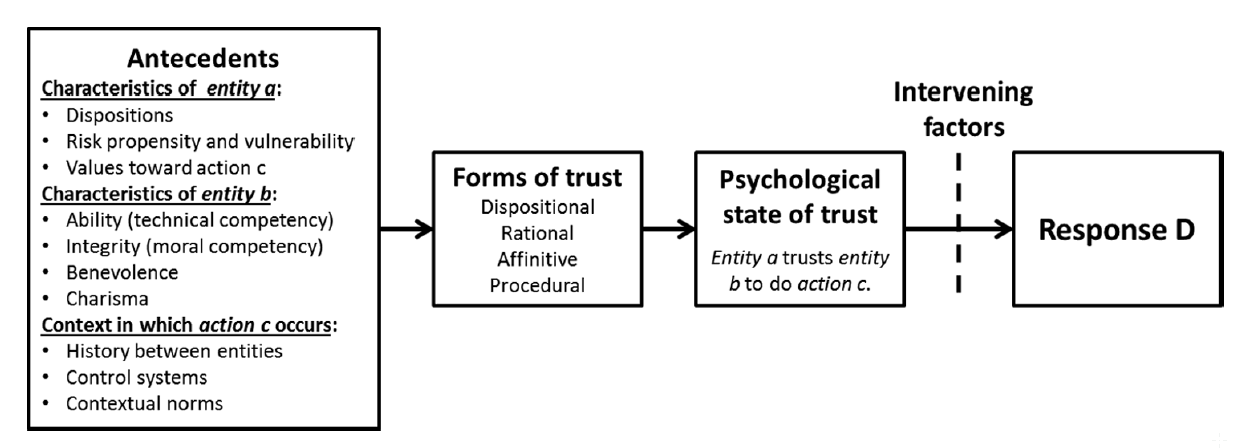 Source: Stern and Coleman (2015)Figure 3: Key components and flow of trust theory
Copyright E.Y. Li
2024/6/19
14
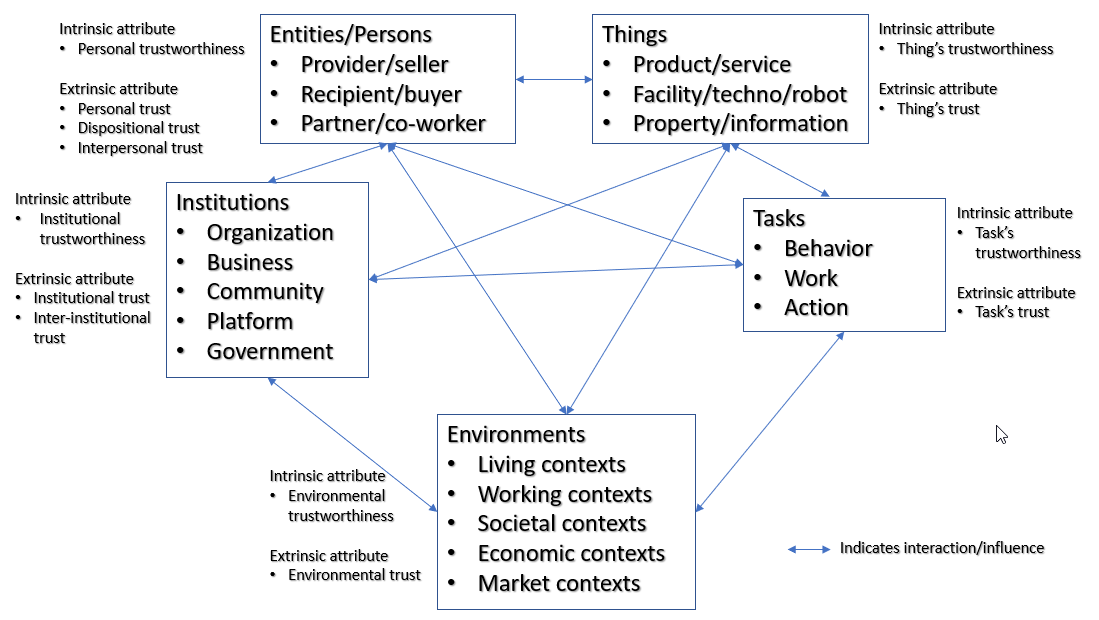 Trust attributes:
Trustworthiness  Intrinsic
Trust  Extrinsic
Source: This study.Figure 4: Proposed topology of trust and trustworthiness in the trust system
Copyright E.Y. Li
2024/6/19
15
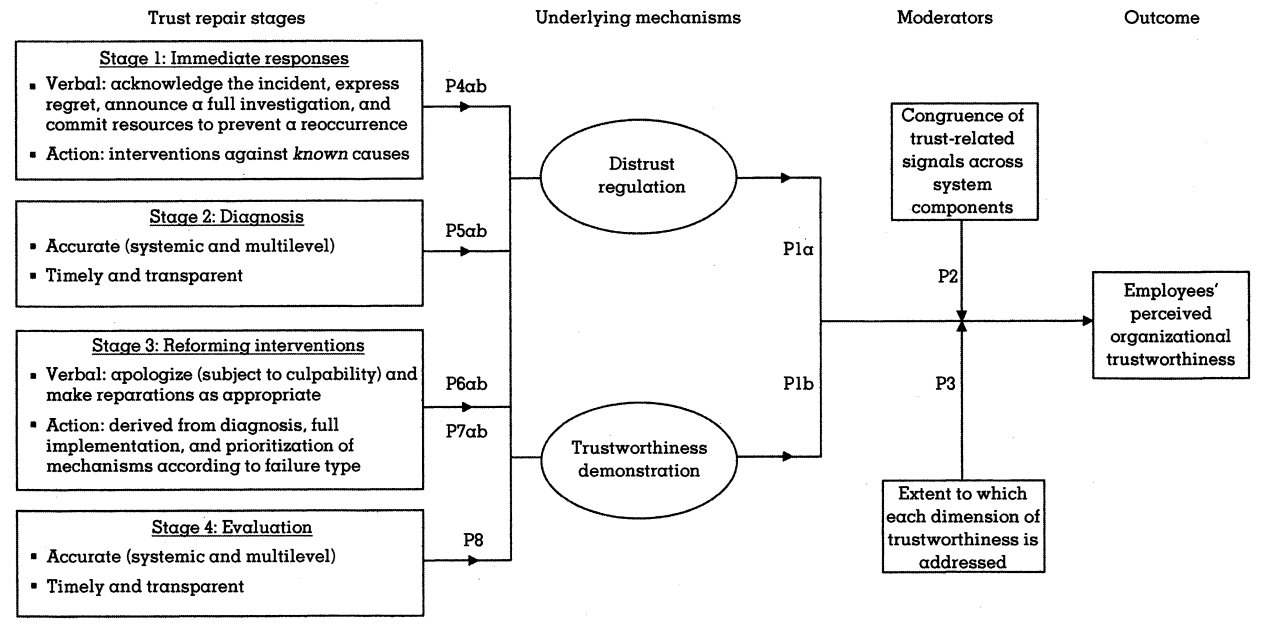 Source: Gillespie and Dietz (2009)
Figure 5: The four stages of the organization-level trust repair process
Copyright E.Y. Li
2024/6/19
16
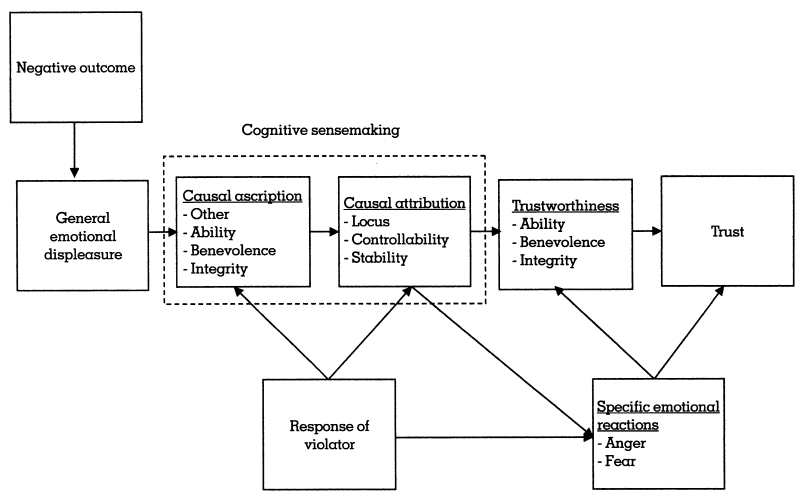 Source: Tomlinson and Mayer (2009)
Figure 6: The causal attribution model of trust repair
Copyright E.Y. Li
2024/6/19
17
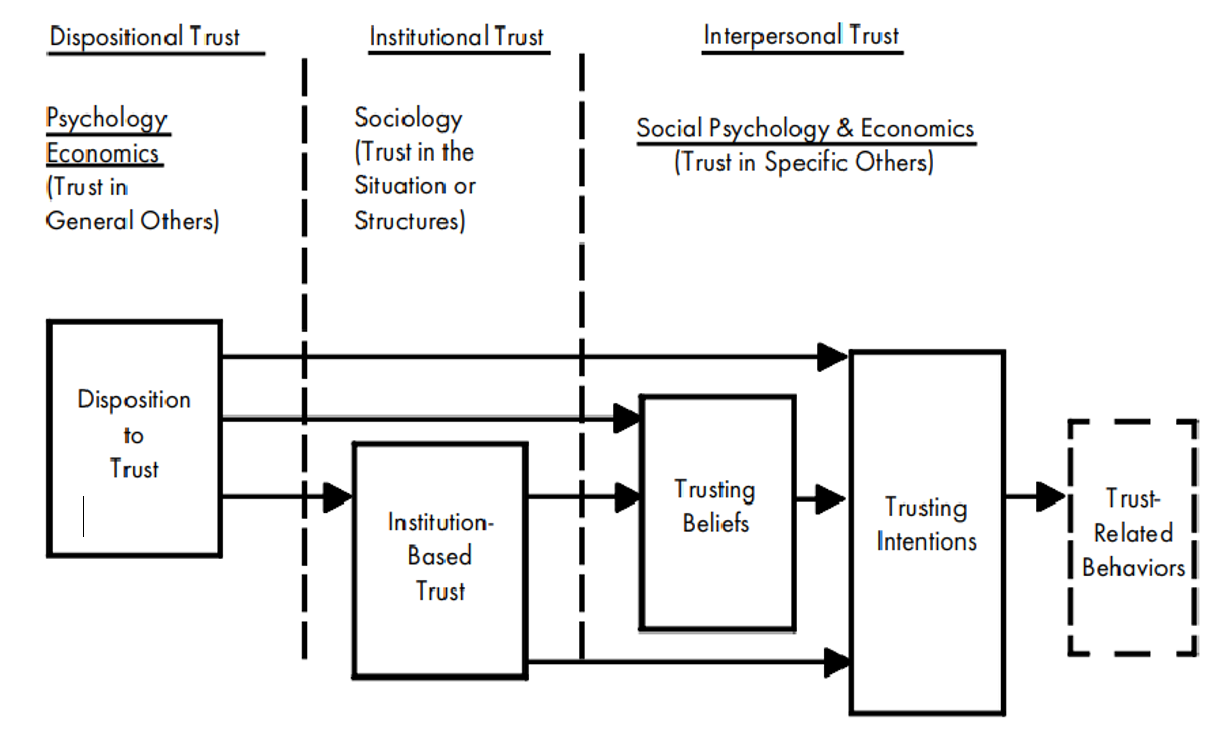 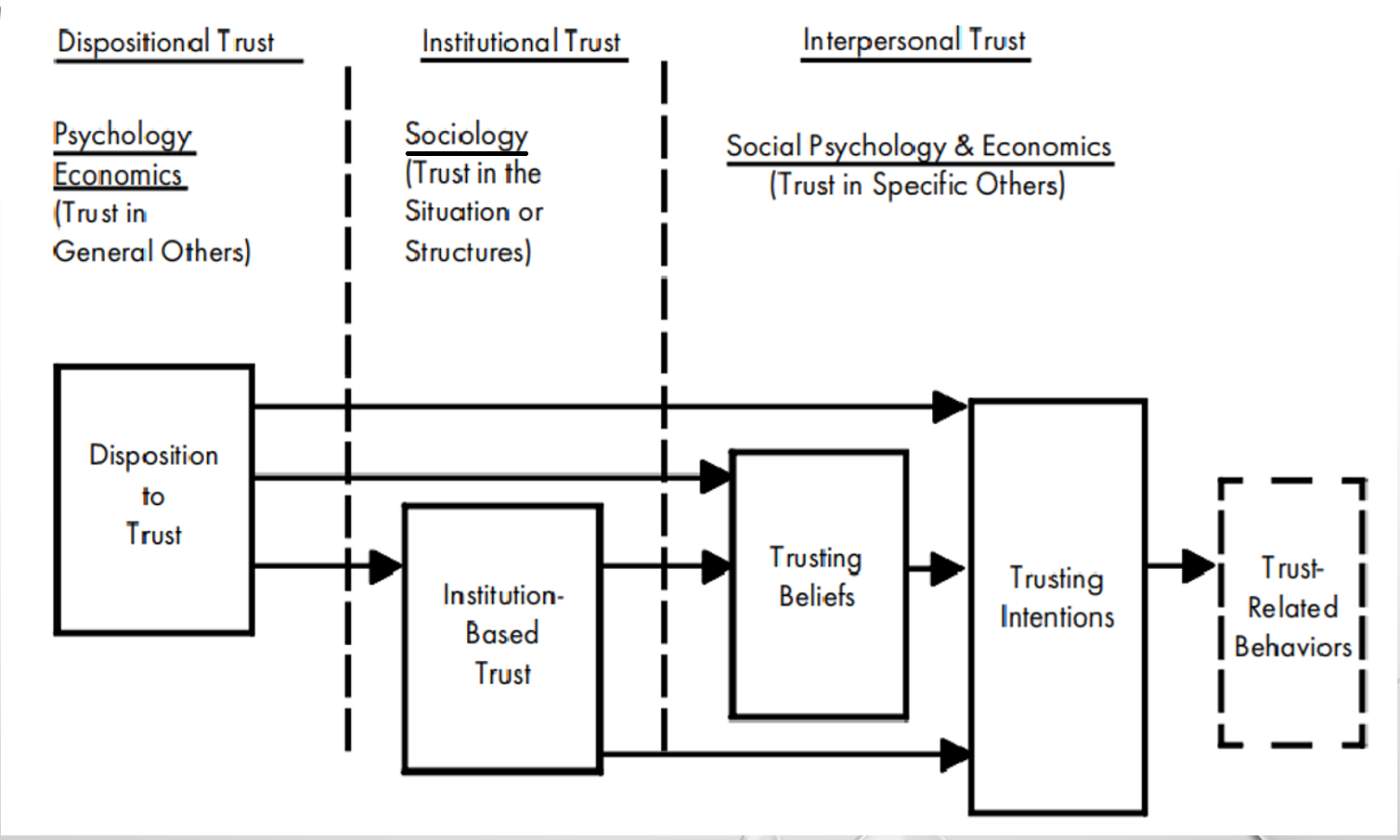 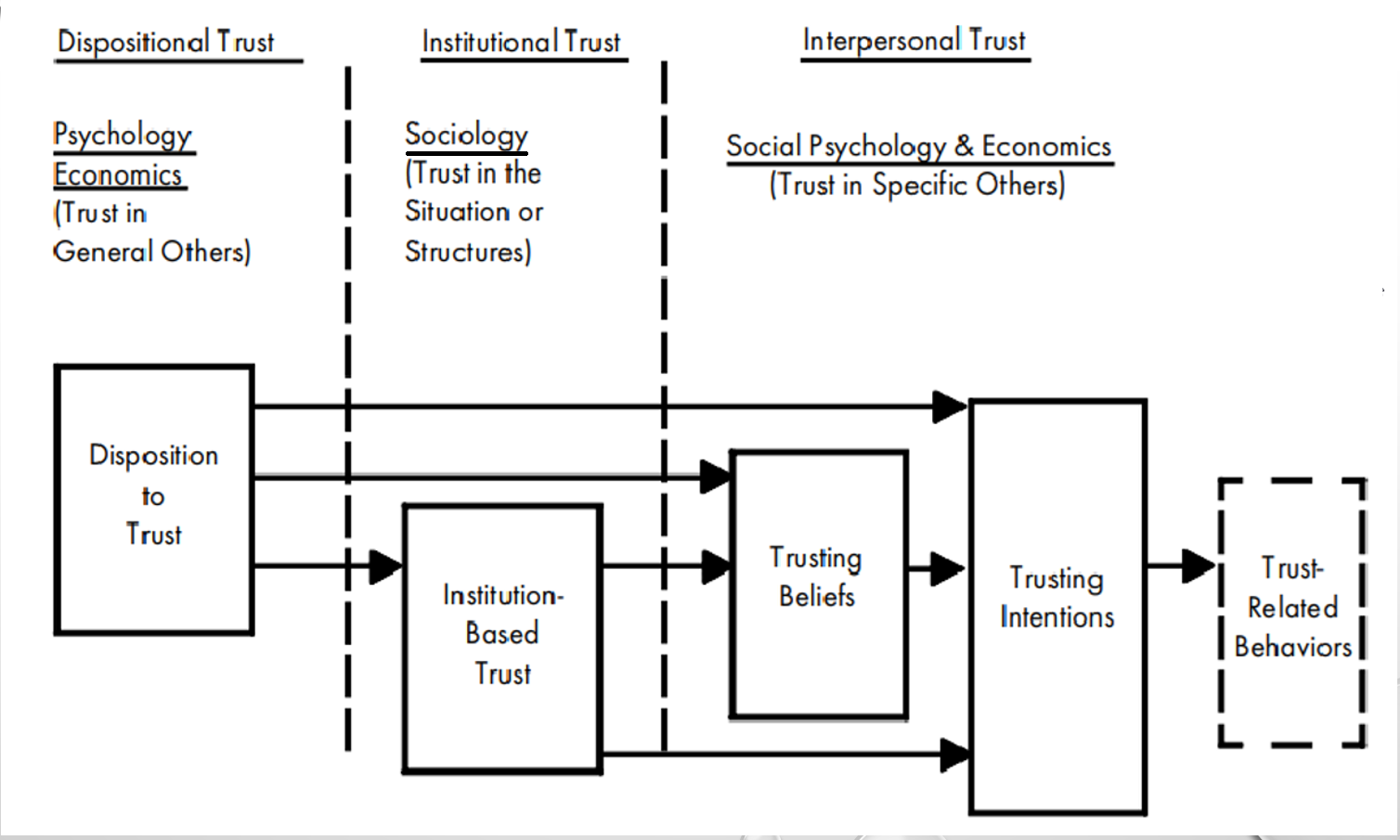 Source: McKnight and Chervany (2001)Figure 8: Trust-related behavior process in e-commerce
Copyright E.Y. Li
2024/6/19
18
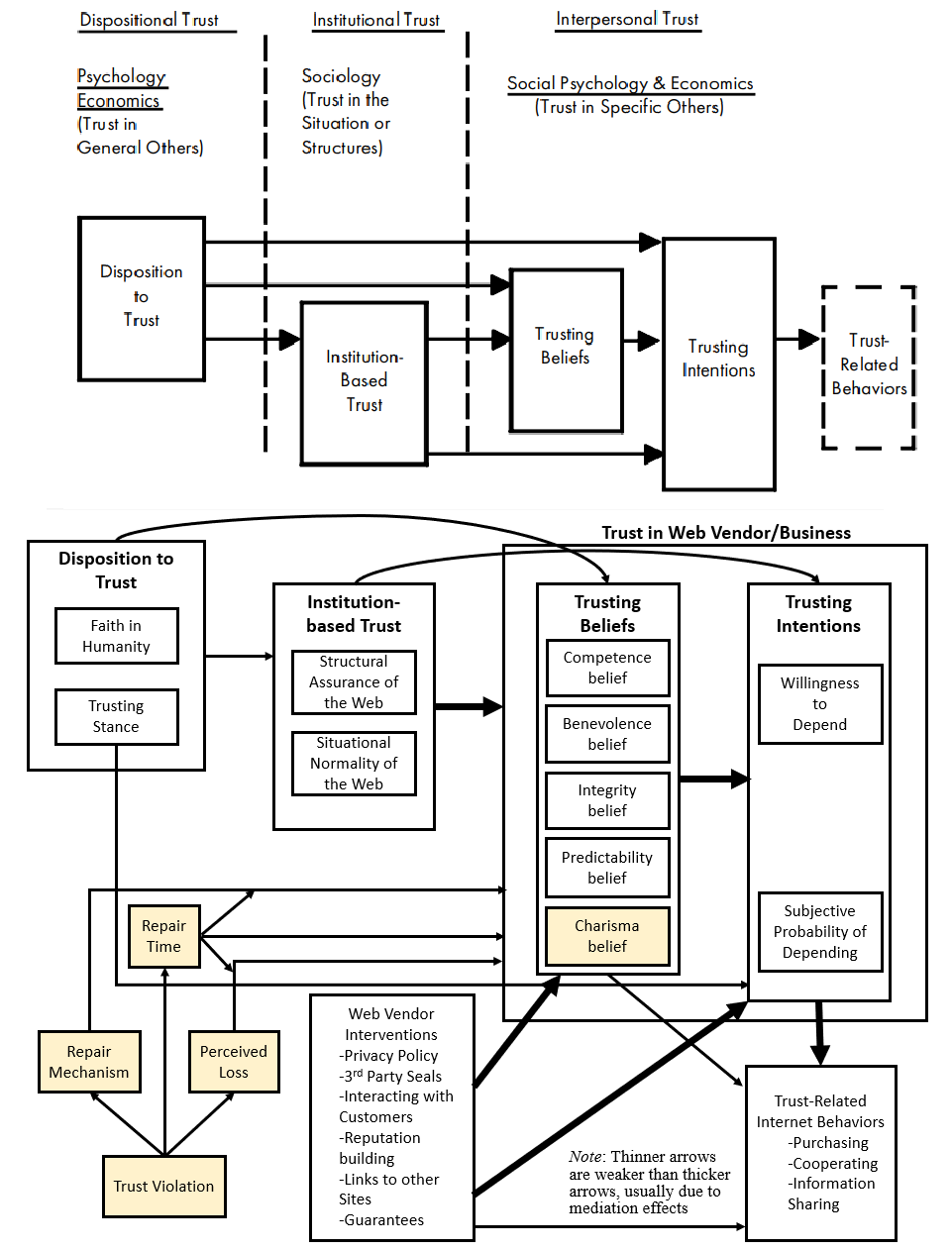 Source: McKnight and Chervany (2001)Figure 8: Trust-related behavior process in e-commerce
Copyright E.Y. Li
2024/6/19
19
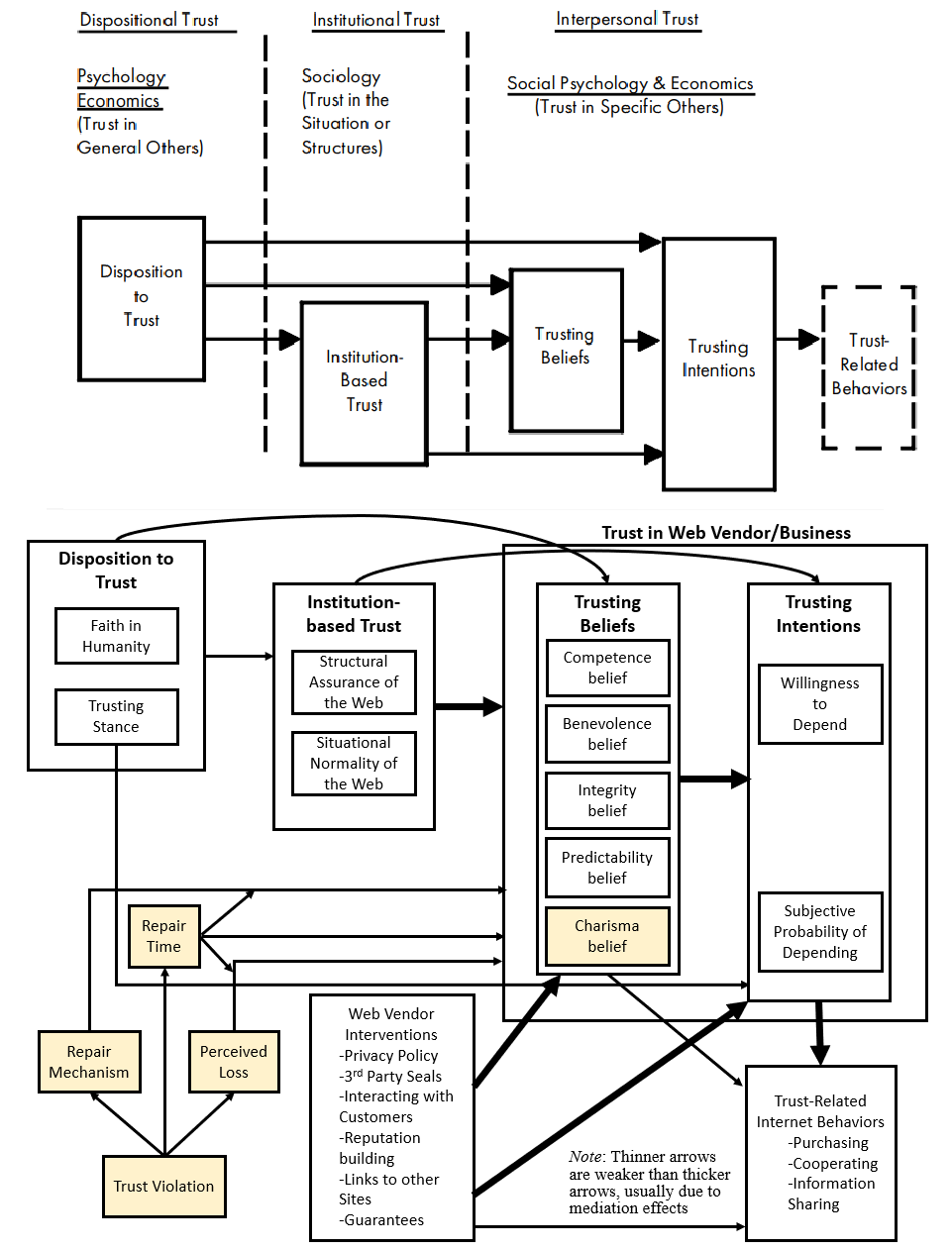 Source: McKnight and Chervany (2001)Figure 8: Trust-related behavior process in e-commerce
Copyright E.Y. Li
2024/6/19
20
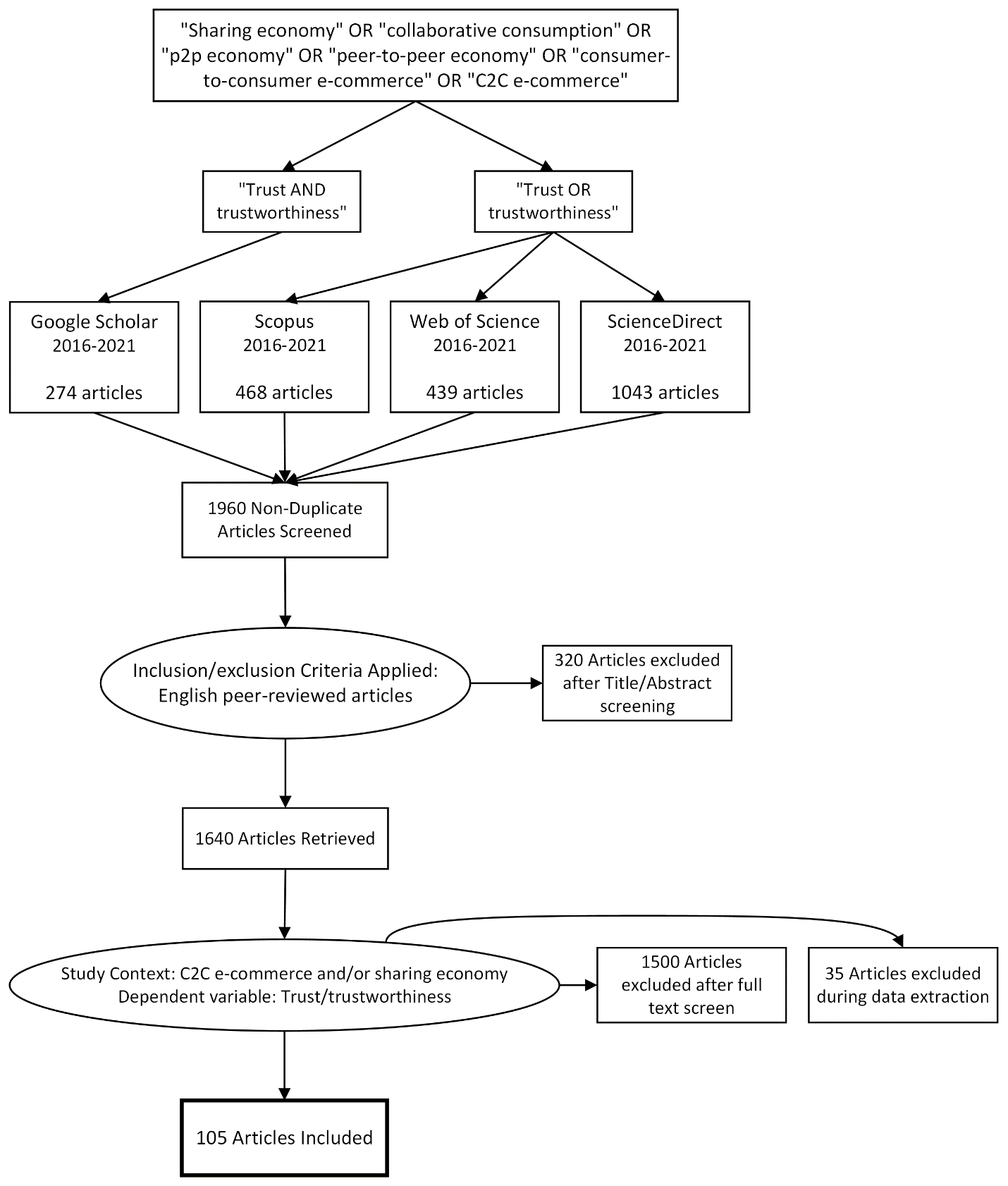 Figure X. Selection process in the systematic review
Table X. Full details of the included articles (three examples)
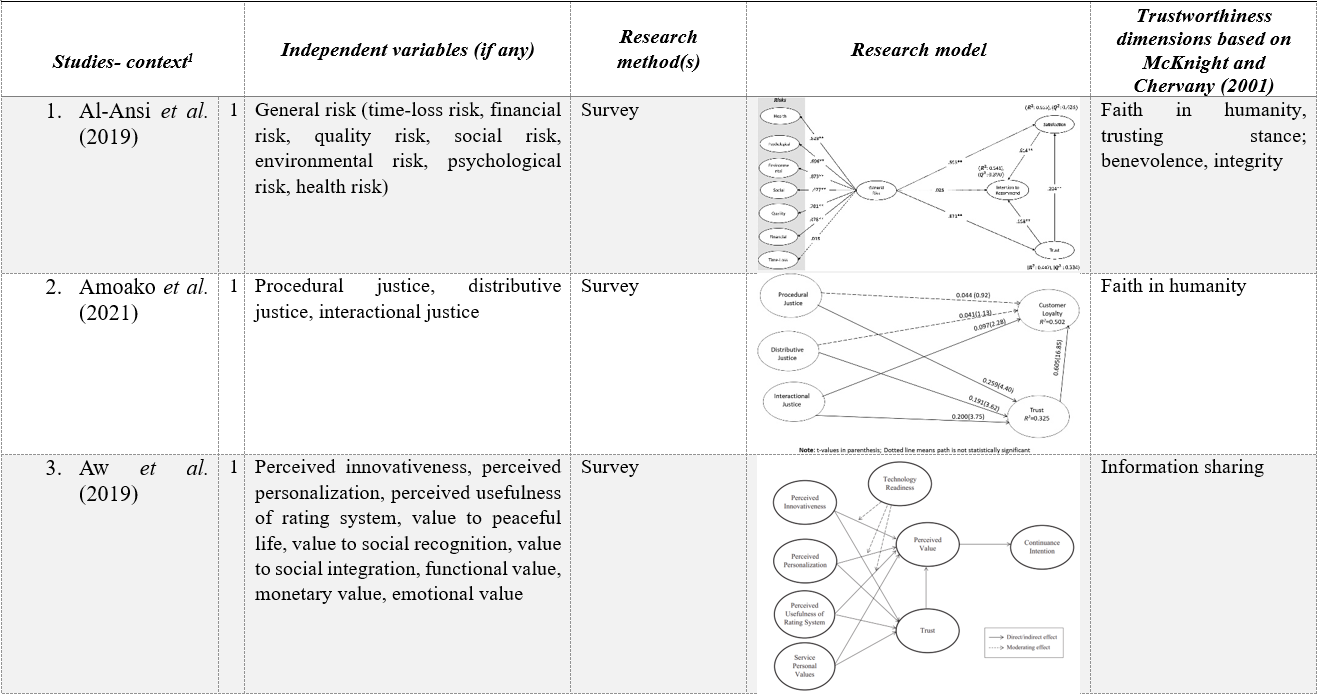 22
Copyright E.Y. Li
2024/6/19
Figure Y. Frequency analysis of research methods used
23
Copyright E.Y. Li
2024/6/19
Table Y. Frequency of trustworthiness dimensions and subdimensions
Source: McKnight and Chervany (2001)
24
Copyright E.Y. Li
2024/6/19
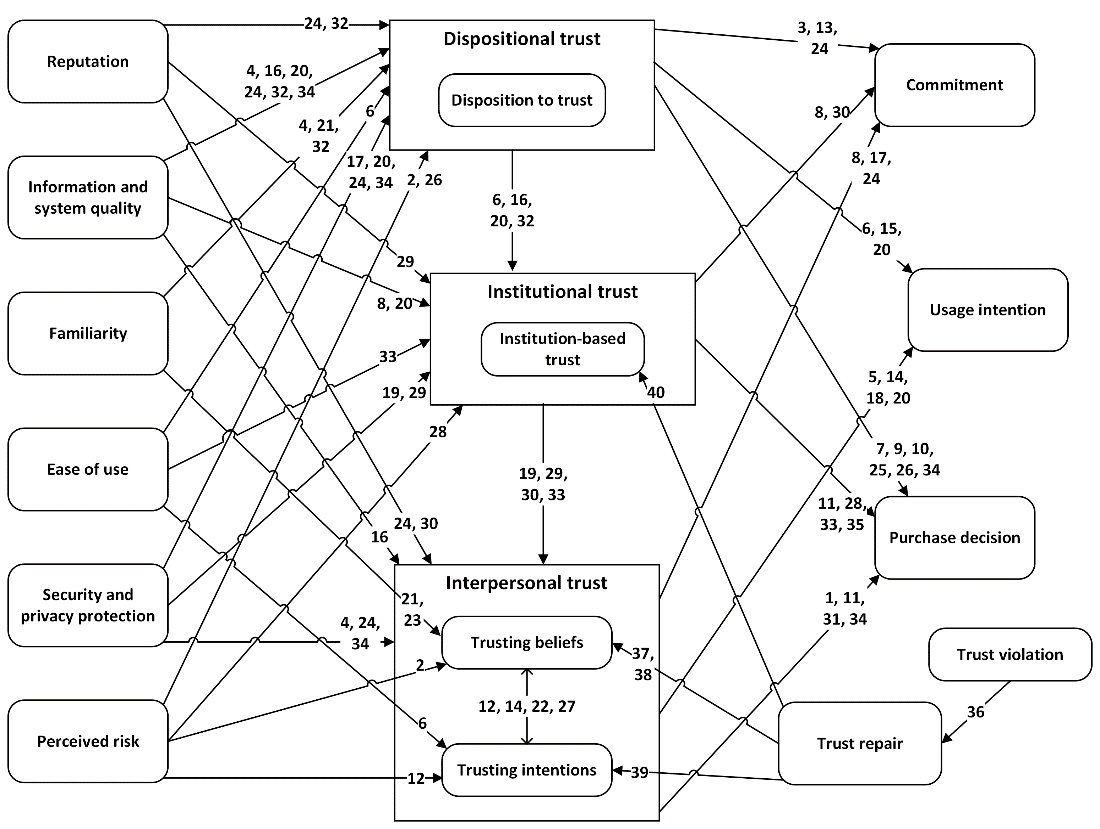 Antecedents
Figure Z. Associations of trust dimensions in the trust model (Version 1)
25
Copyright E.Y. Li
2024/6/19
Table Z2. Antecedents in two sampled groups
Source: This study
26
Copyright E.Y. Li
2024/6/19
Table Z1. Frequency of trust antecedent groups
Source: This study
27
Copyright E.Y. Li
2024/6/19
Summary
Trust is the bedrock of EC and social capital.
Trust is dynamic, not static.
Trust is contextual.
Trust needs an index, like ESG.
Trust needs a unified theory.
Trust model is complex and evolutional.
28
Copyright E.Y. Li
2024/6/19
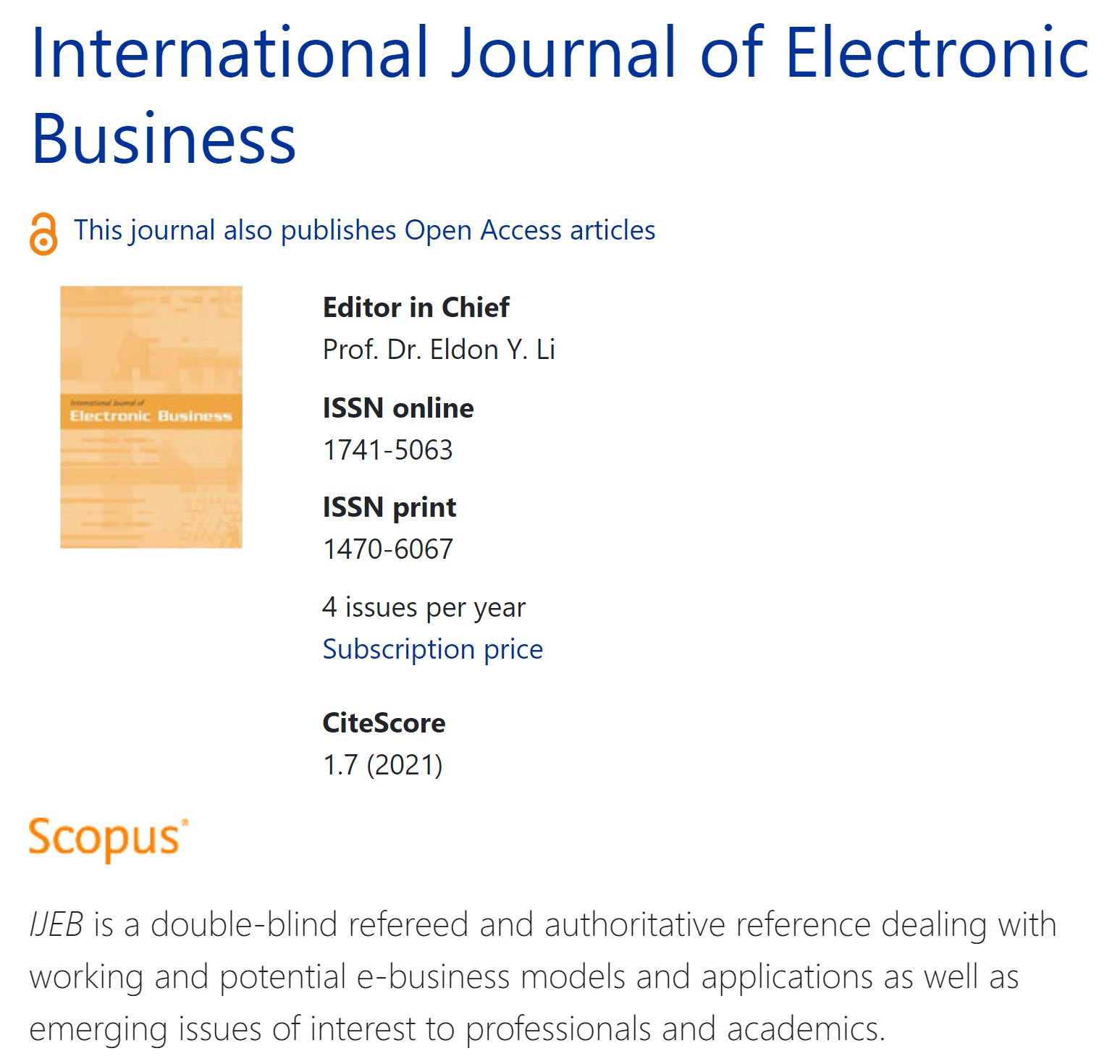 https://www.inderscience.com/ijeb
29
Copyright E.Y. Li
2024/6/19
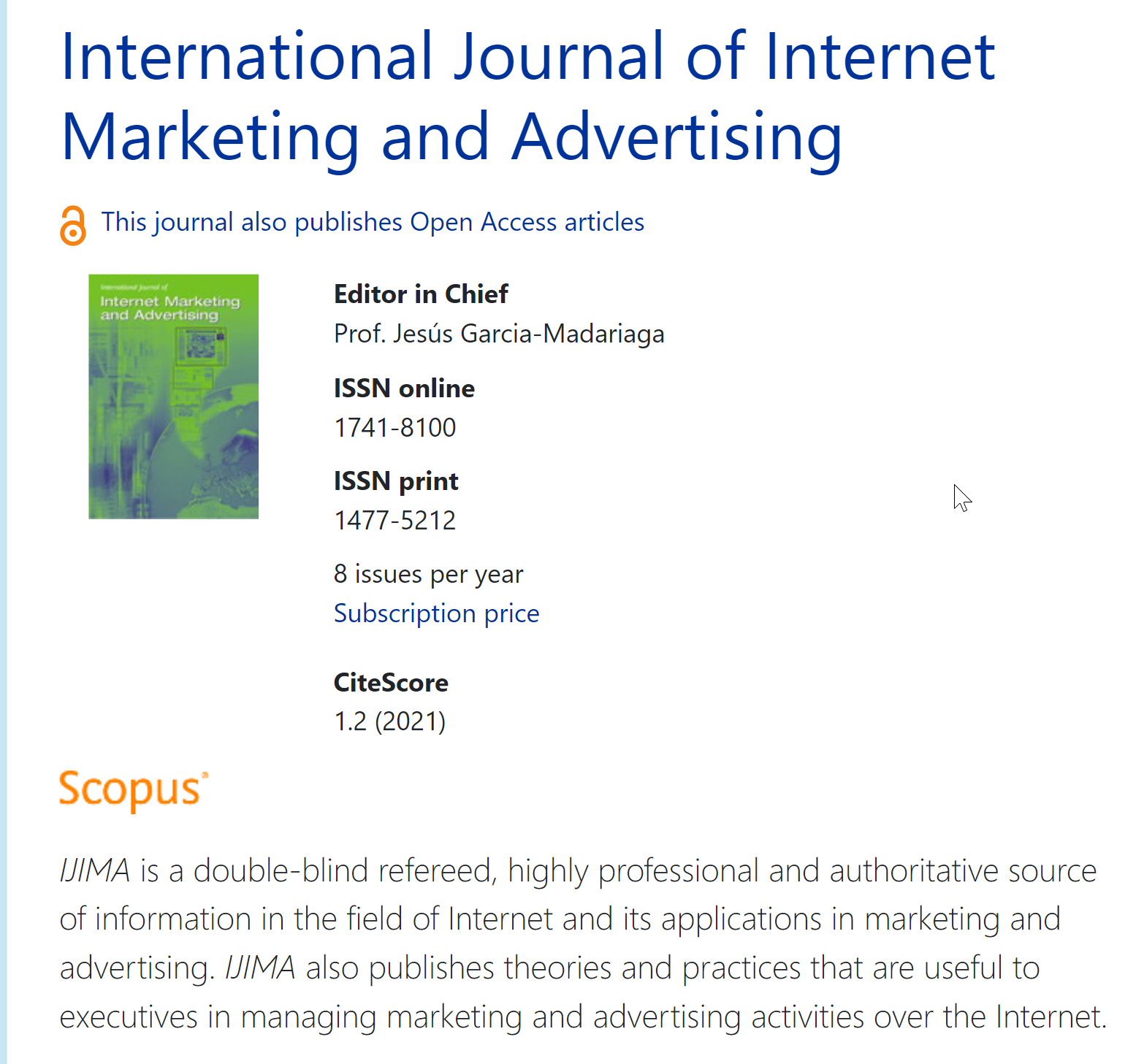 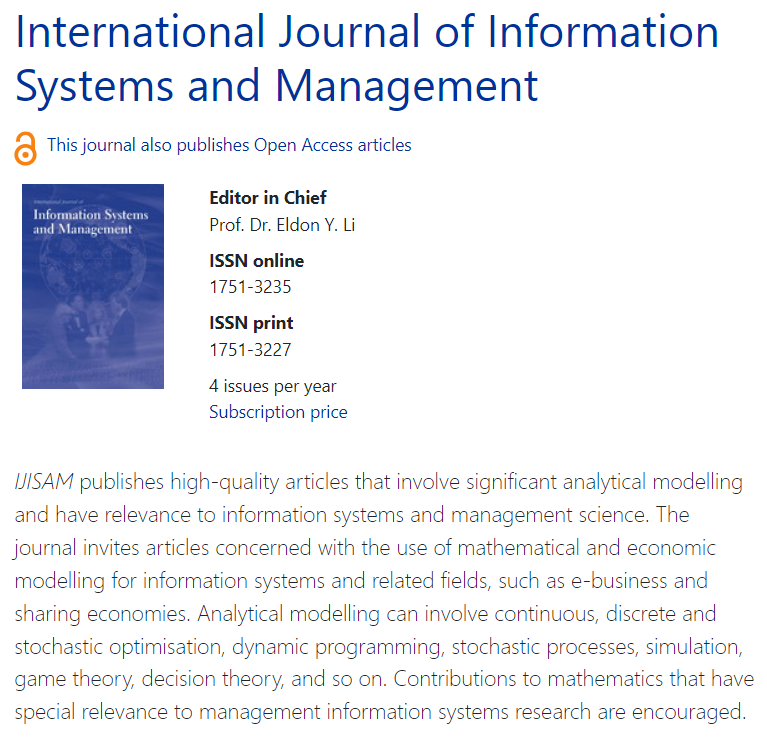 https://www.inderscience.com/ijisam
30
Copyright E.Y. Li
2024/6/19
Thanks much for listening
Q & A
31
Copyright E.Y. Li
2024/6/19